Проект «Мой папа лучше всех»
МБДОУ «Д/с комбинированного вида     
                    «Красная шапочка»                        Воспитатель: Гусева О.В.
Цель: Формировать у дошкольников основы будущих социальных ролей, показать детям положительный образ папы – главы семьи, защитника Родины и лучшего друга.
Задачи:                                                                                                             Формирование представлений о жизненном предназначении мужчины, присущих им положительных качествах и чертах характера;                                                   Раскрытие психических и этических особенностей мальчиков;                                                        Совершенствование стиля партнёрских отношений между педагогами и родителями;                                                                                                                 Обогащение детско-родительских отношений опытом совместной творческой деятельности.
Совместная деятельность  с пап детьми «Рисуем маму вместе с папой»
Участие пап в акции «Поможем птицам перезимовать зиму»
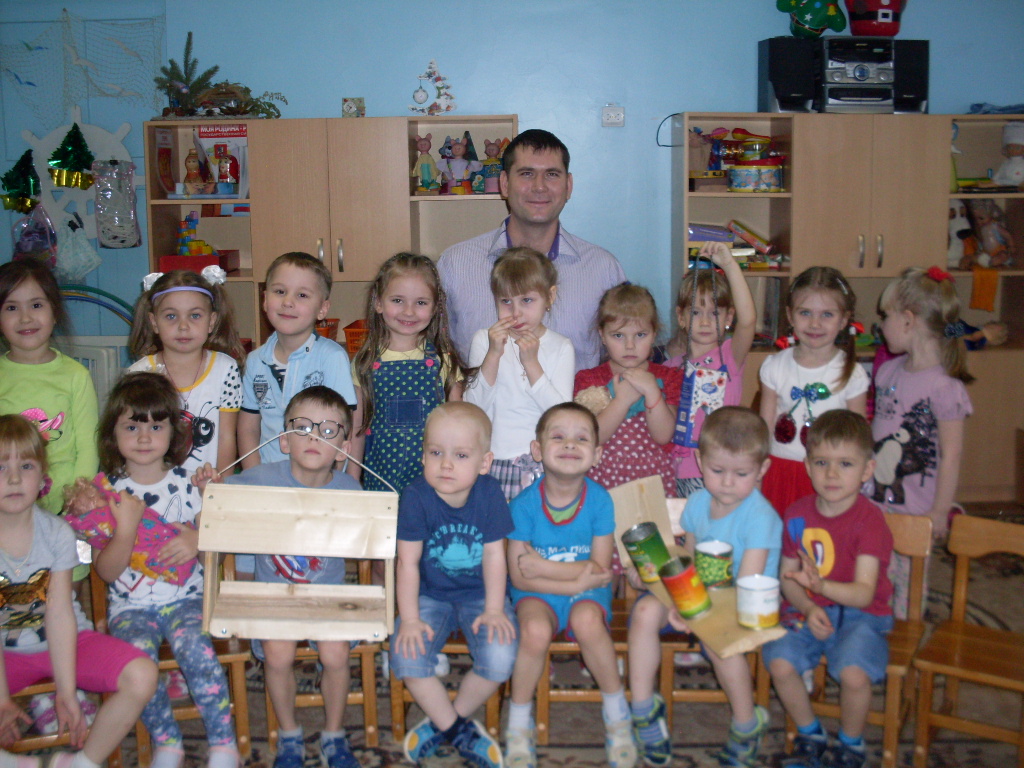 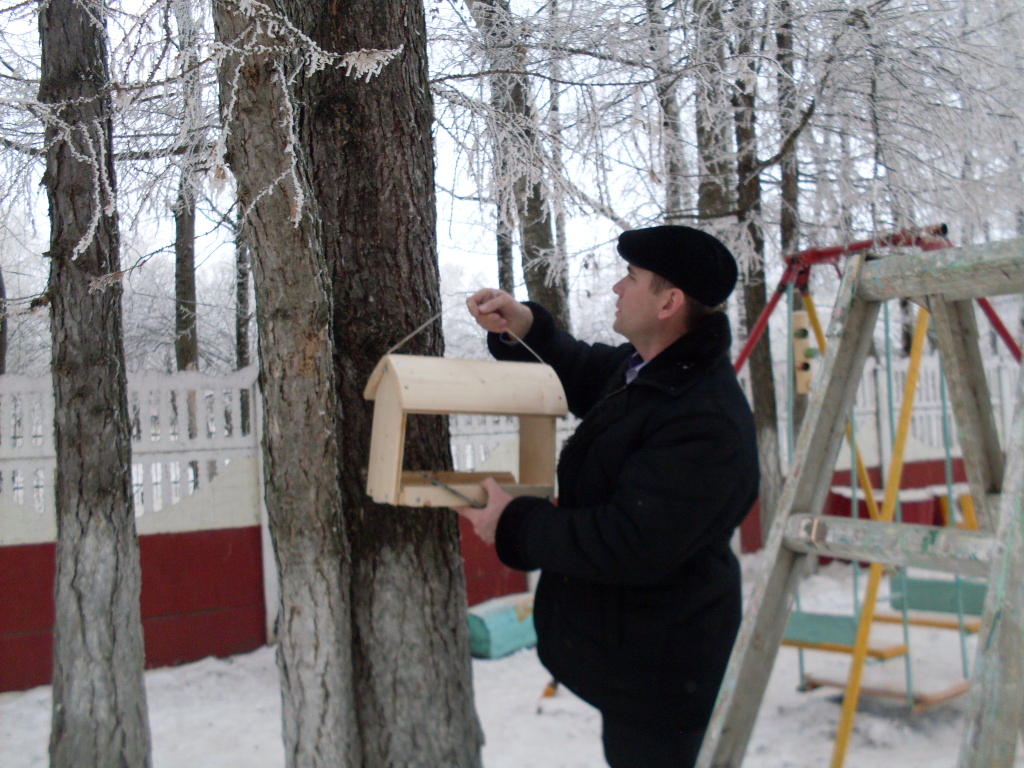 Благоустройство участка для прогулок
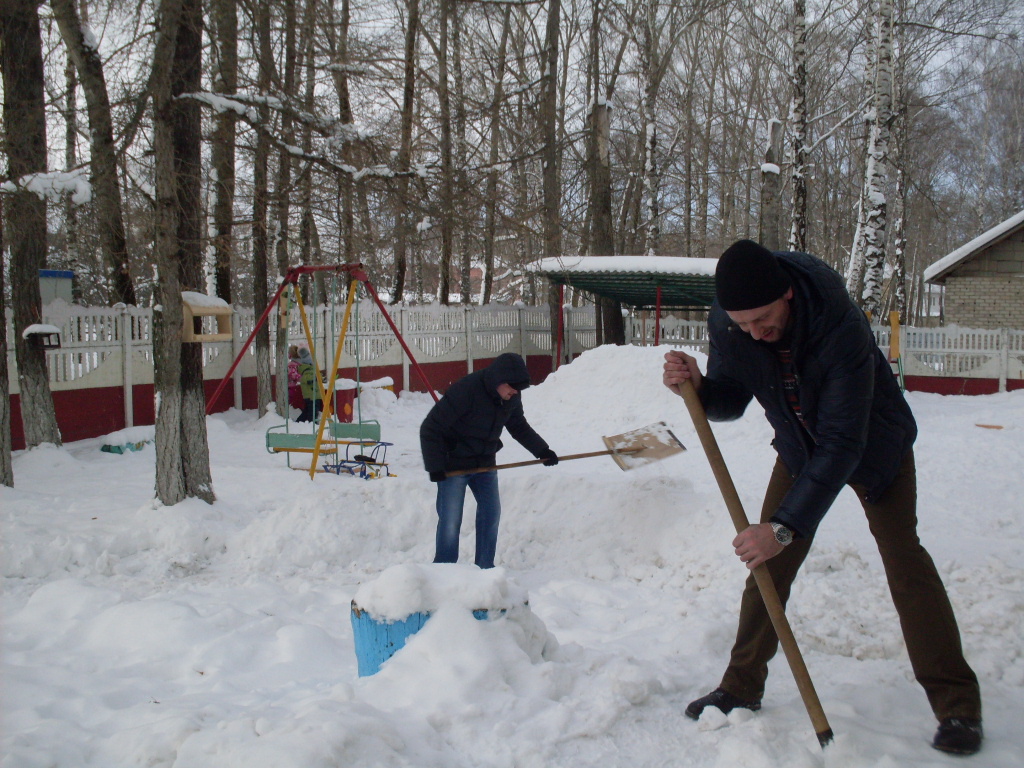 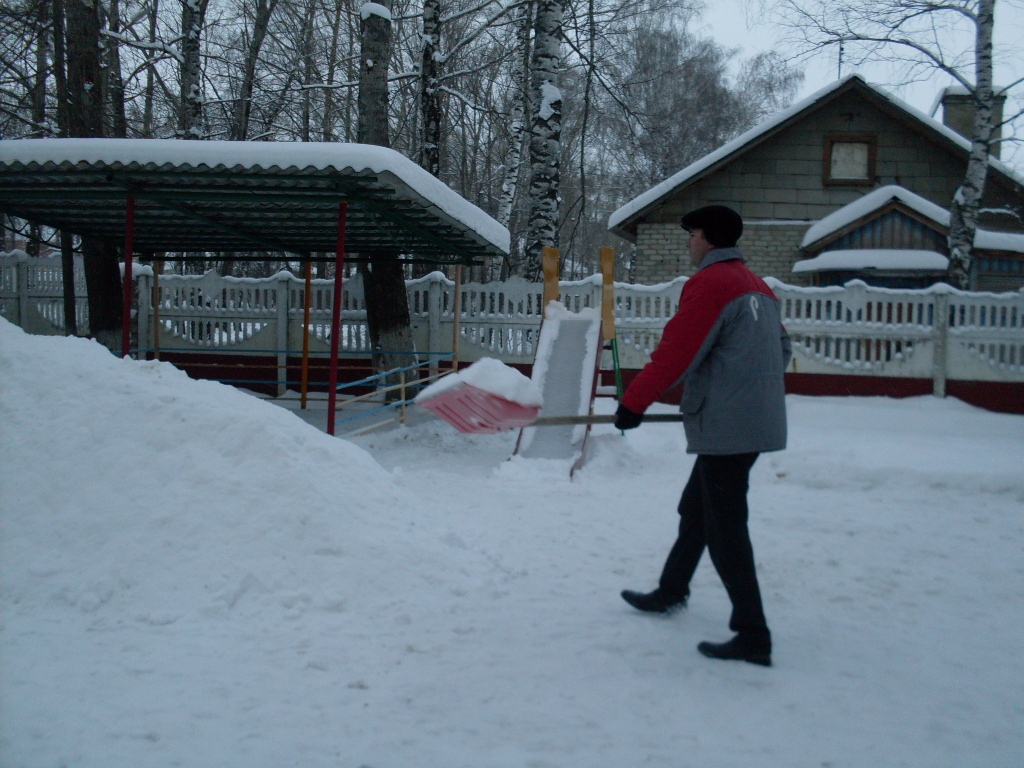 Консультация для родителей «Роль отца в воспитании ребенка»
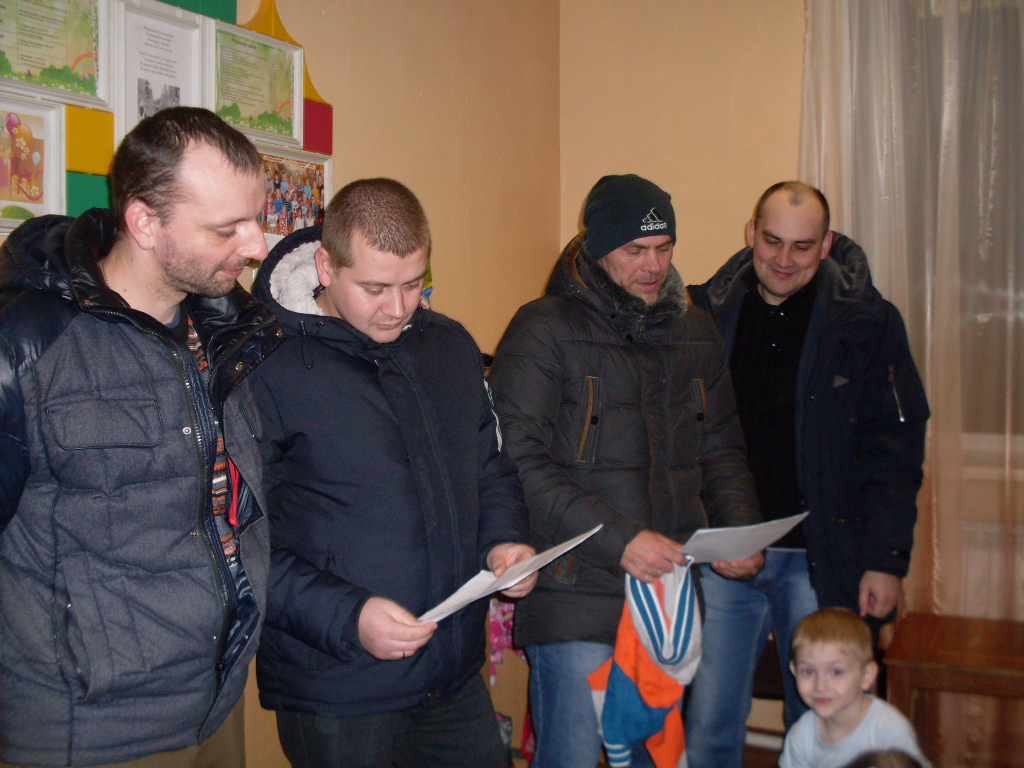 Творческая мастерская по изготовлению нетрадиционного оборудования для физкультурного уголка
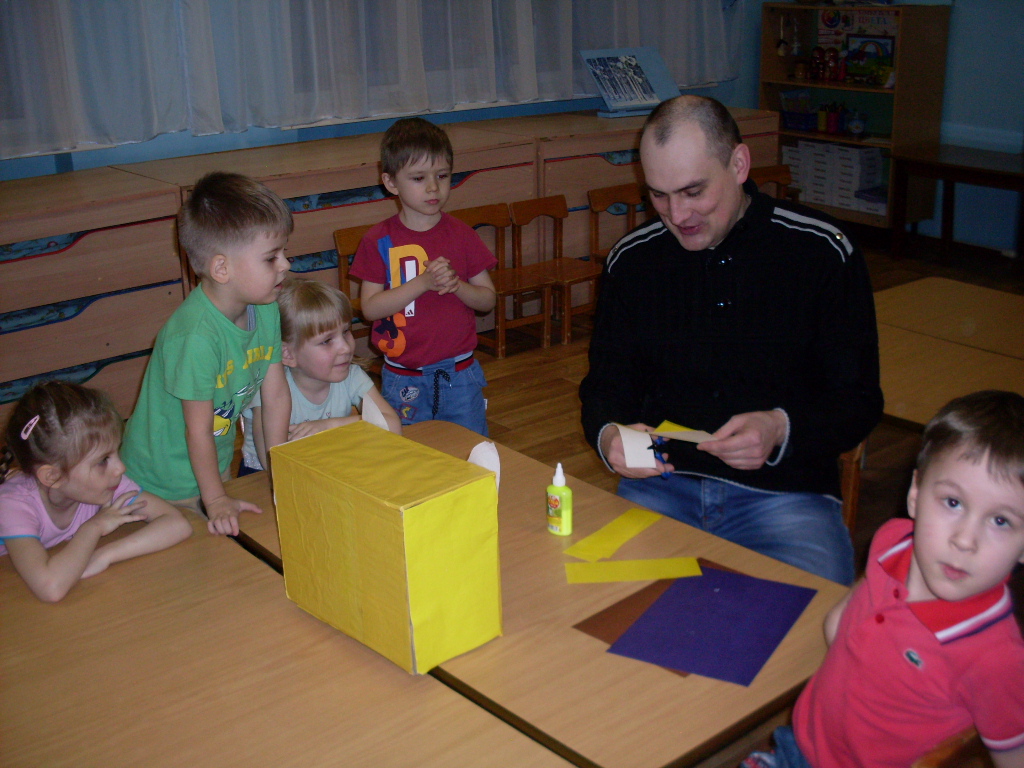 Рисование детьми «Летят самолеты сквозь облака»
Мини- музей боевой славы
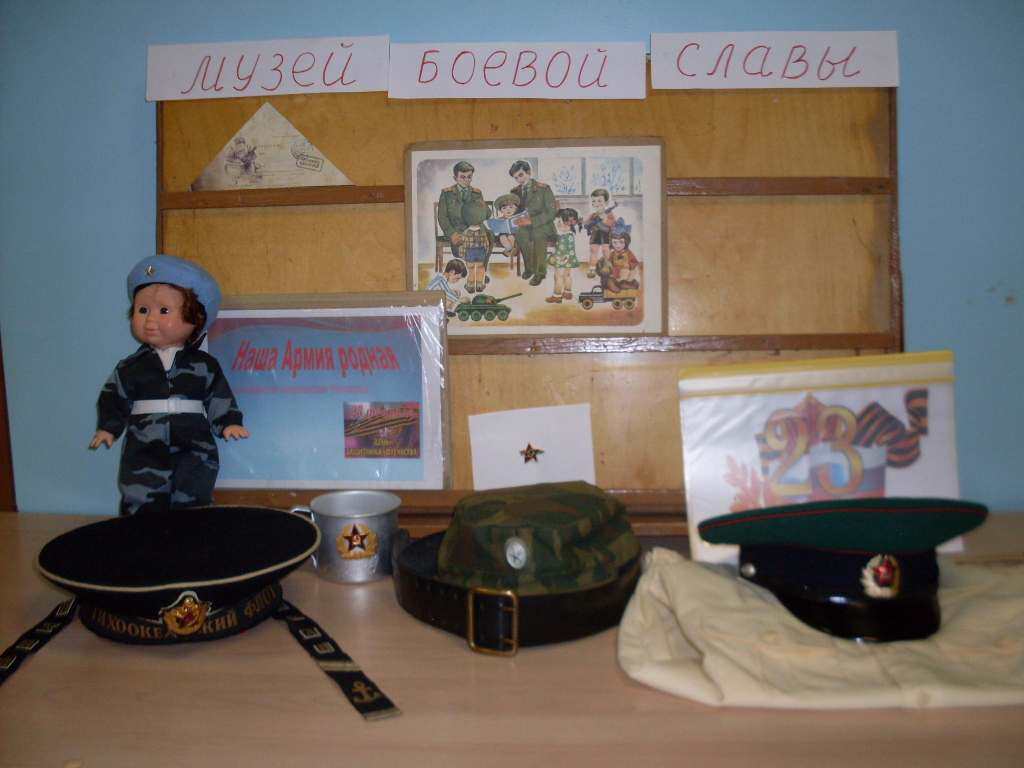 Выставка детских рисунков «Наши замечательные папы
Спортивное развлечение c участием пап «Самый лучший папа»
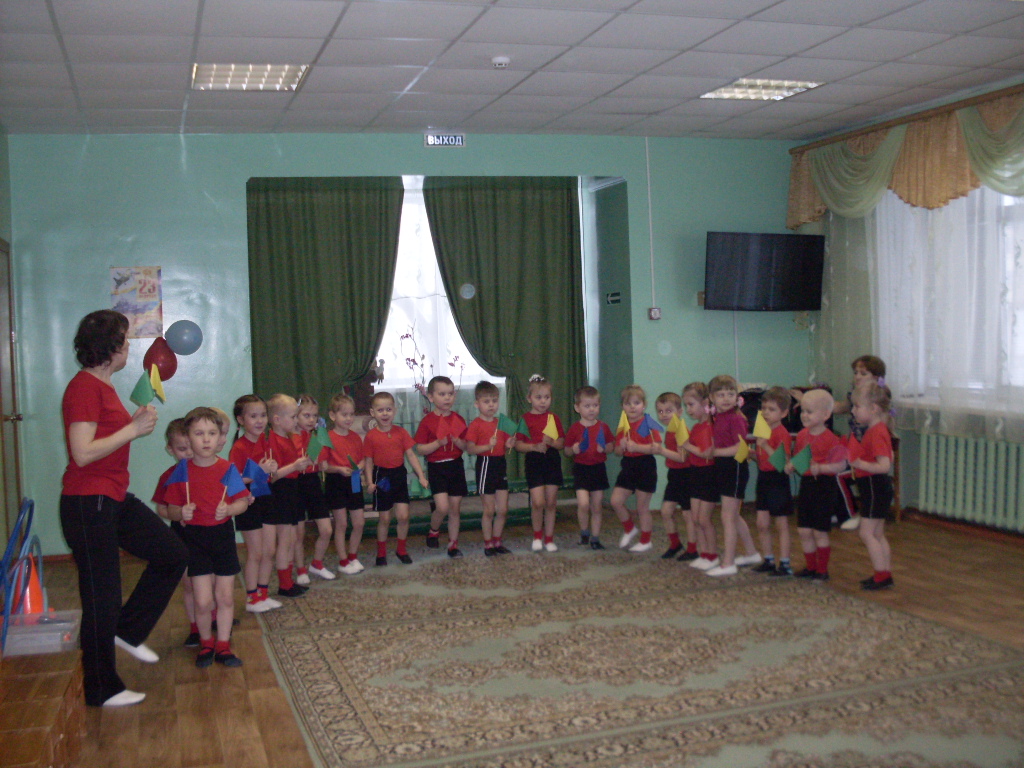 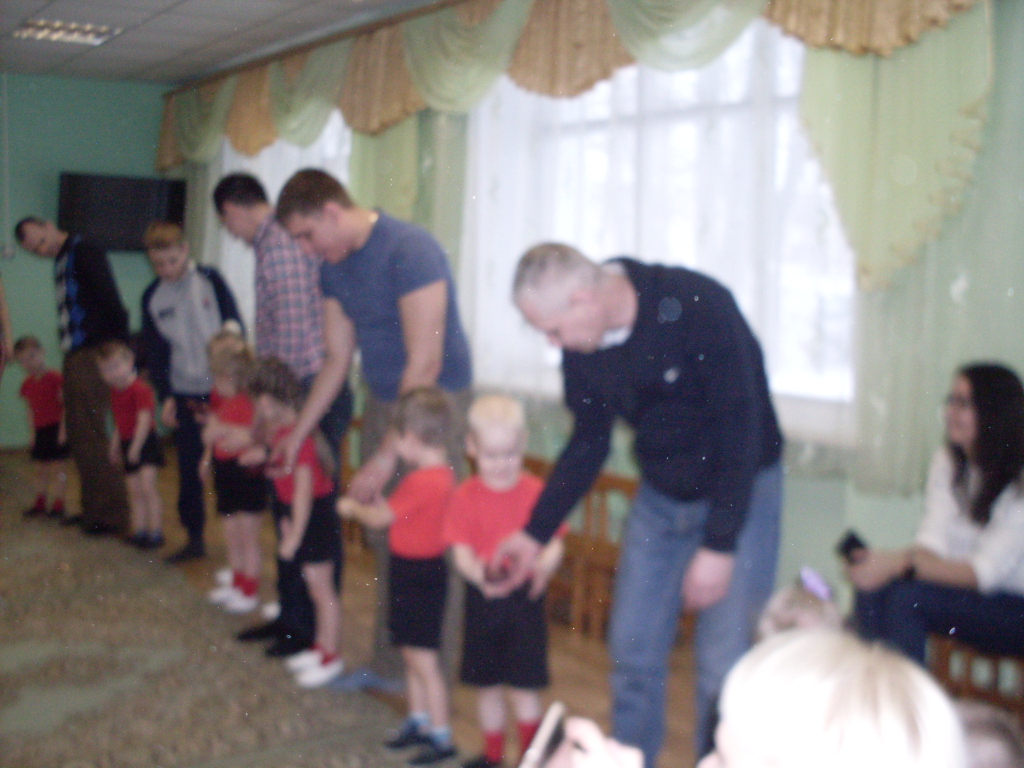 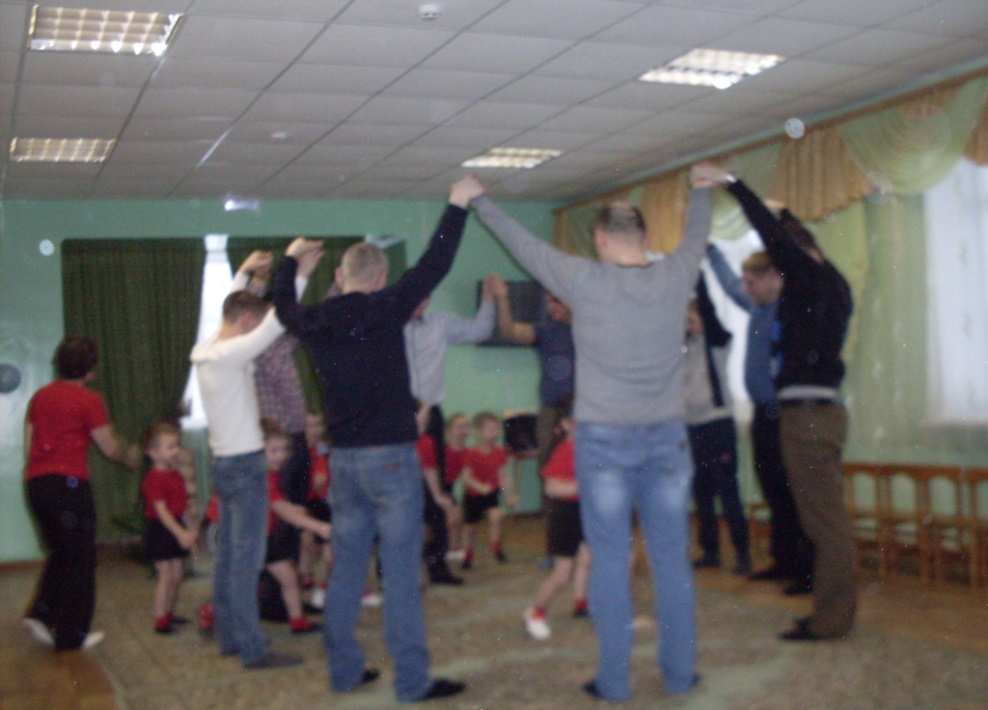 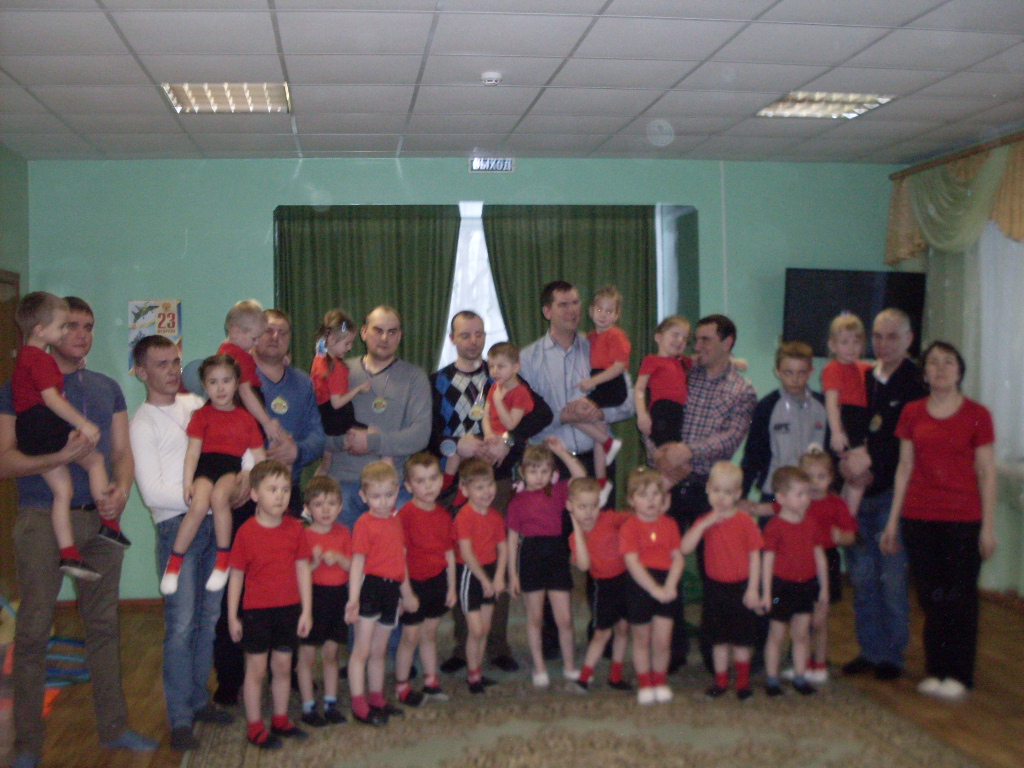